INFORME DE ESTADO ACTUAL DE TRÁMITES EN PROCEDIMIENTO PREVIO A LA SUSCRIPCIÓN DE CONVENIOS PARA LA ADMINISTRACIÓN Y USO DE LAS INSTALACIONES Y ESCENARIOS DEPORTIVOS MUNICIPALES
Objetivo
Actividades realizadas en coordinación con entidades municipales responsables del procedimiento administrativo previo para optimización en tiempo y definición de único flujo de proceso por actividades con SGP.

Estado de trámites en proceso previo a la suscripción de convenios para la administración y uso de las instalaciones y escenarios deportivos de propiedad municipal del Gobierno Autónomo Descentralizado del Distrito Metropolitano de Quito.
Nudos Críticos
Flujo de proceso inexistente
Incumplimiento de normativa legal
Formatos no estandarizados
Formatos no estandarizados
Tiempos no definidos
Tiempos no definidos
Solicitud de requisitos adicionales
Requisitos no estandarizados
NUDOS CRITICOS DEL PROCESO
Informes adicionales de soporte: Riesgos, EPMAPS; EPMOP, ARCH, DAC
Actividades no estandarizadas
Actividades no estandarizadas
Trámites en proceso
Falta de lineamientos para el control del proceso
Trámites en proceso: 133
Necesidad de inspecciones in situ
4
[Speaker Notes: Se presentan los nudos críticos que se evidenciaron en el diagnóstico del proceso.]
Trámites en proceso con corte 12 mayo 2022
Acciones realizadas
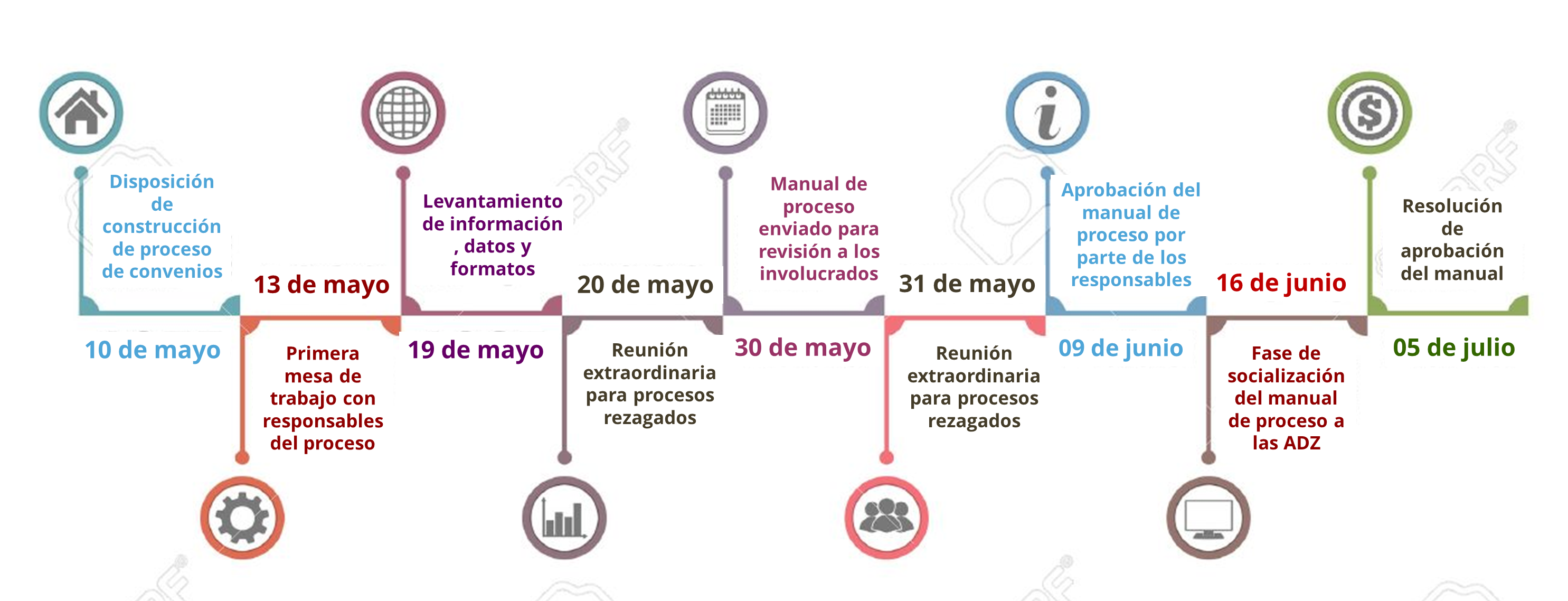 Proceso
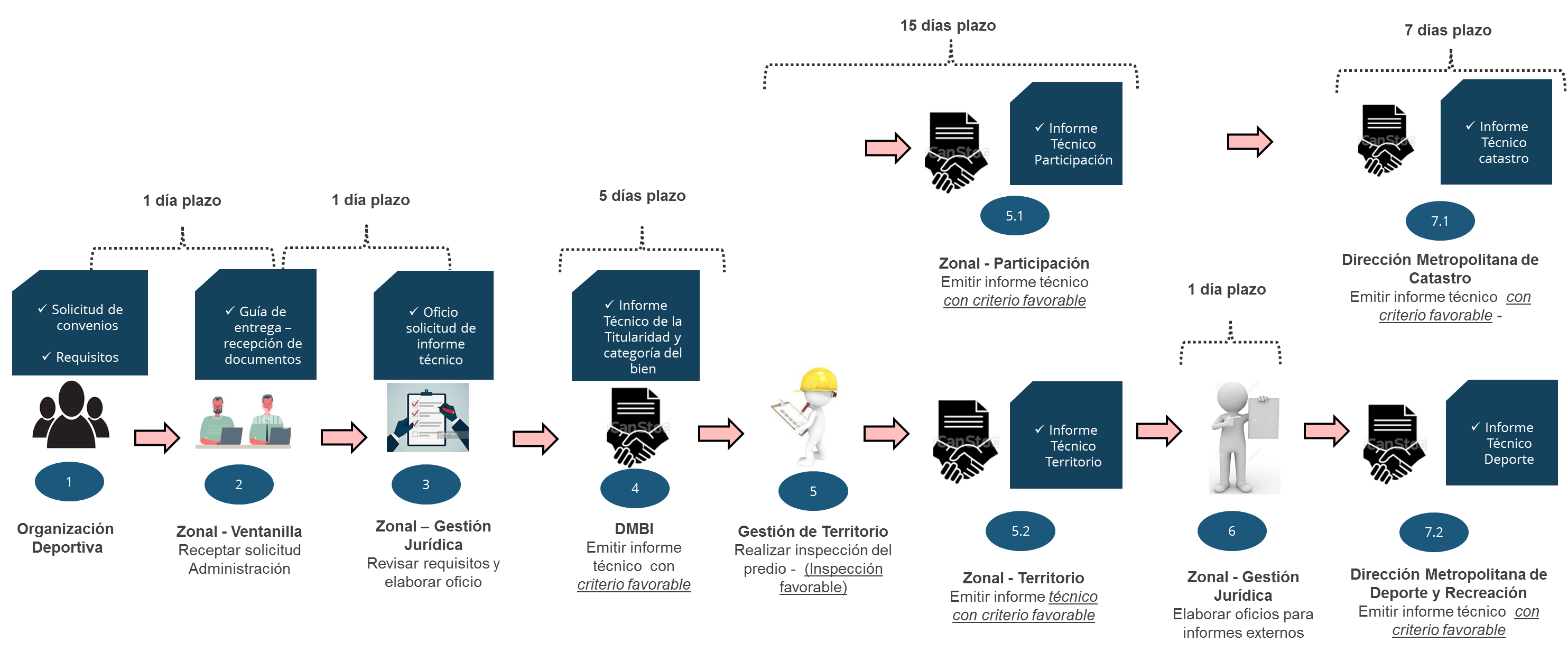 Flujo de Proceso
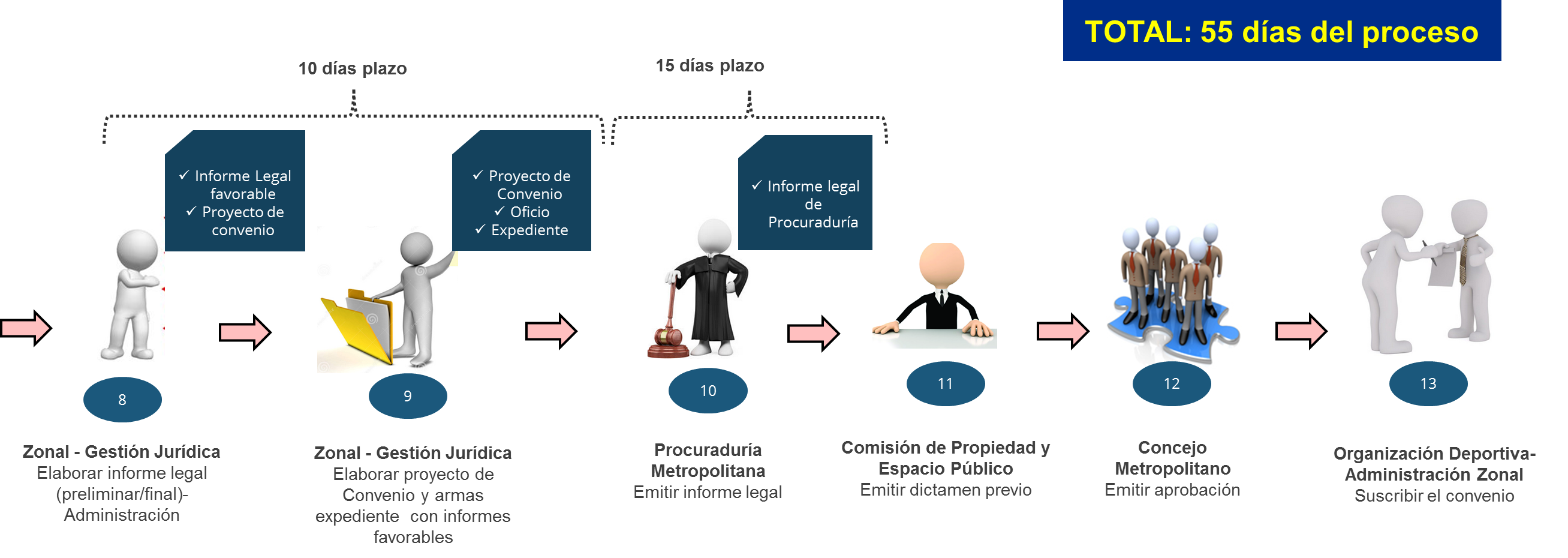 8
8
[Speaker Notes: Conforme a la normativa vigente el tiempo de atención para los Convenios es de 60 días sin embargo, con el análisis de los tiempos especificados por parte de las áreas involucradas se ha reducido a un tiempo de 55 días en un proceso óptimo e ideal. 
Se debe tomar en cuenta los lineamientos de control del proceso que de ser el caso, aumentarán el tiempo de gestión, considerando a este tiempo a los arreglos y/o observaciones que deben realizar los solicitantes, y estaría fuera de la gestión del Municipio.
Dicho proceso se ha levantado con base a la normativa legal vigente relacionada con la ejecución de la Administración de Convenios de Uso.]
Formatos de informes técnicos y legales, y modelo de oficios
Check list de documentos y requisitos
9
9
[Speaker Notes: Se presentan las mejoras a los nudos críticos que se subsanan con la implementación de dicho proceso.]
Políticas para los trámites en proceso
Si se requiere claridad de algún tema en específico se direccionará la consulta a la entidad municipal correspondiente y responsable de la información, sin devolver el trámite.
En el caso de que un informe tenga más de una observación, se devolverá el trámite a la Administración Zonal para su subsanación.
En los informes o cualquier acto de simple administración en los que se identificó requerimientos de requisitos no referidos en la normativa deben ser rectificados conforme la normativa y el nuevo flujo de proceso.
Mejora de Procesos
Formatos optimizados y estandarizados
Tiempos optimizados
Requisitos homologados
MEJORA DE PROCESOS
Políticas de trabajo para gestión de trámites represados
Lineamientos de control del proceso
Actividades estandarizadas
11
11
[Speaker Notes: Se presentan las mejoras a los nudos críticos que se subsanan con la implementación de dicho proceso.]
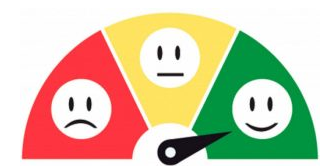 Mejoras al Proceso
12
Estado Actual de Trámites en Proceso por Entidad Municipal
Corte 18-07-2022